Аппликация. Тема: «Домик для зайца».
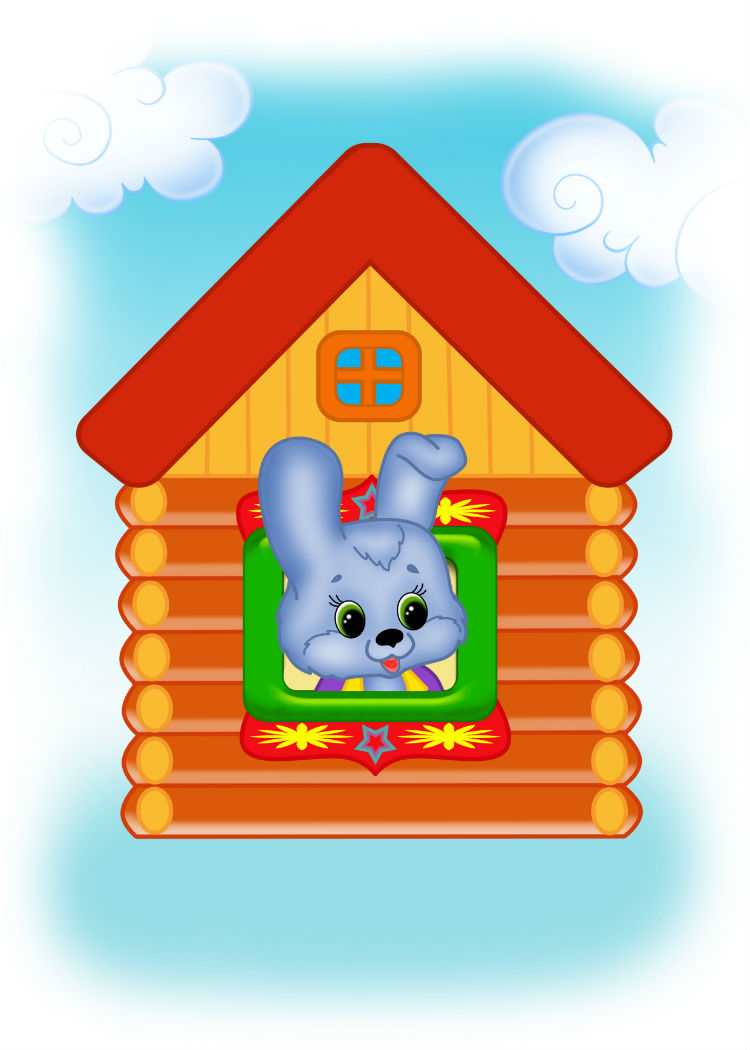 Игра «Скажи наоборот».
Дерево высокое, а кустик… (низкий)
Летом тепло, а зимой …(холодно)
Камень твердый, а подушка… (мягкая)
Слон большой, а мышка… (маленькая)
Днем светло, а ночью… (темно)
Едет, едет паровозМимо елок и берез,Мимо утренних полей,Мимо красных снегирей.Мимо дуба и сосны,Мимо лета и весны.Чух, чух, чух, чух, чух пыхтитИ колесами стучит.
Вот мы и приехали, посмотрите, лес открыл нам свои владения, как здесь красиво!
Весной птицы своим пением разбудили лесного жителя. 
Как вы думаете кого? Медведь проснулся и вышел из берлоги. 
А вот и Зайка уже начал менять свою шубку. 
Зимой он был какого цвета? 
А сейчас белый только хвостик и животик, а все остальное серое. Скоро он весь станет серым.
Задание: послушать историю Зайчика
У меня случилась беда, меня выгнала из избушки лиса, потому что лисья избушка была ледяная и когда пришла весна, она растаяла, вот она в мой домик и вселилась.
В  лесу у зайки много врагов: и серый волк, и лисица могут на него напасть. Что же нам делать, как зайке помочь?(Нужно построить домик для Зайки).
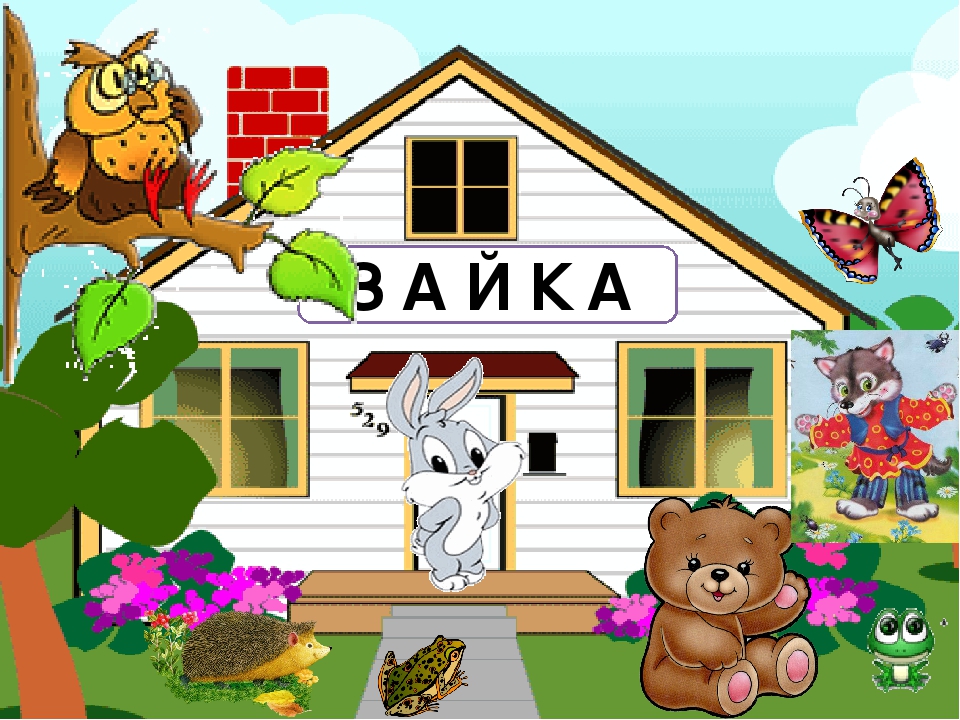 Задание: выполняем аппликацию «Домик для  Зайчика»
Мне, очень нравятся. Домики даже лучше, чем моя избушка. Спасибо вам, ребята.
Весенней природой мы с вами полюбовались, и  Зайке помогли.